2022 Stilwell Awardees
Region 5
2022 Frankfort Ind (FIS) Stilwell Awardee Arlene Crabtree
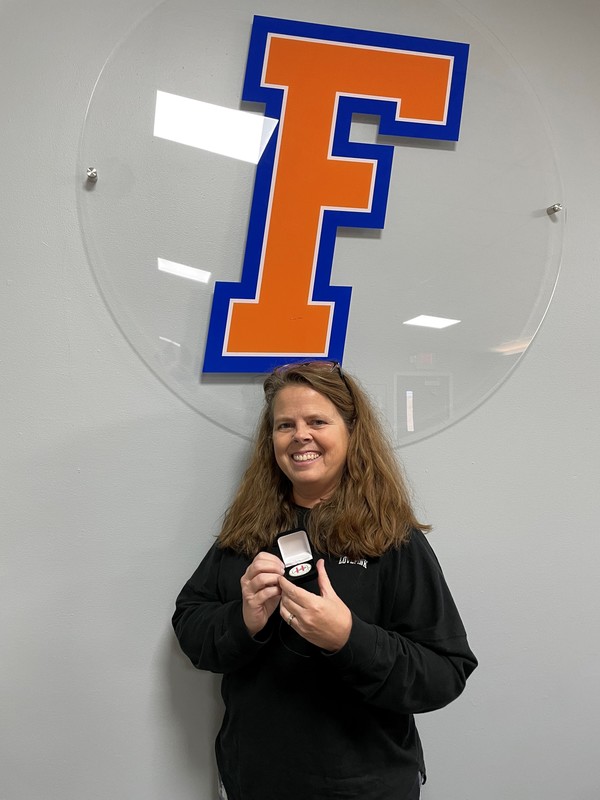 [Speaker Notes: 2022 Frankfort Independent (FIS) Stilwell Awardee Arlene Crabtree]
2022 Frankfort Ind (FIS) Stilwell Awardee Christopher Payne
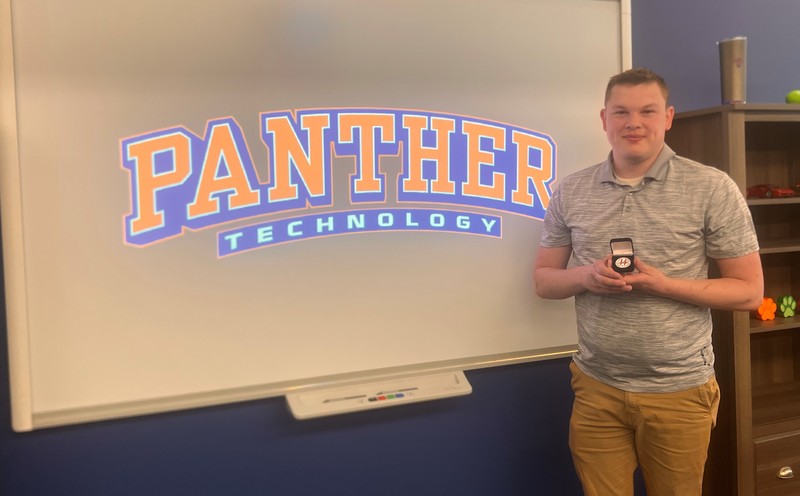 [Speaker Notes: 2022 Frankfort Ind (FIS) Stilwell Awardee Christopher Payne]
2022 Paris Independent Stilwell Awardee Brittany Palus
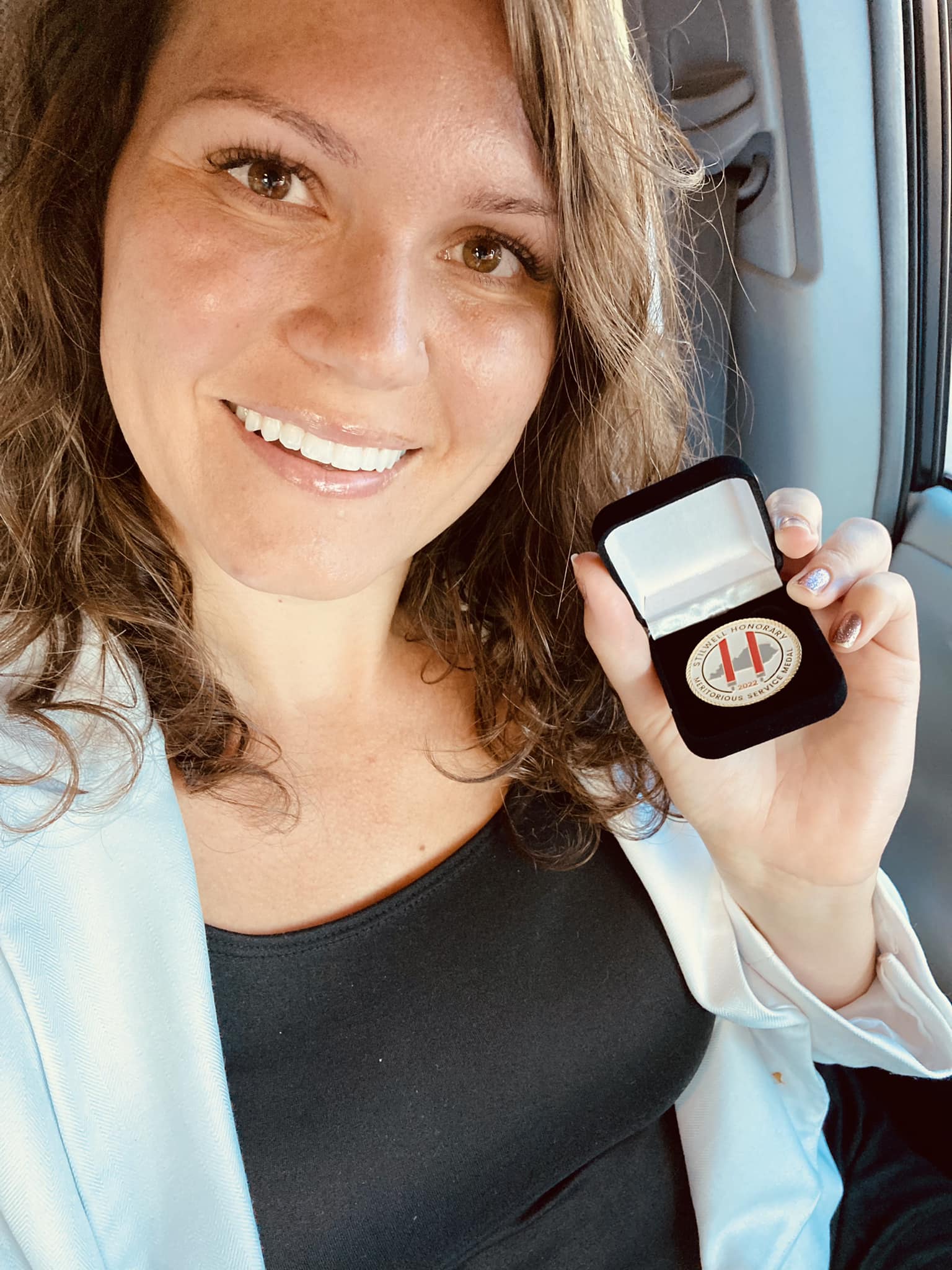 [Speaker Notes: 2022 Paris Independent Stilwell Awardee Brittany Palus]